MACE过滤器优化、探测效率估算
赵诗涵，2023-11-08
e- (CDC)
e+ (accelerated and
guided to MCP)
e+
v
v
过滤器的优化设计
e- (CDC)
Front view
μ+
e+ (accelerated and
guided to MCP)
v
e+
v
上次讨论中我们注意到对低能正电子横向动量的选择还有优化空间，吴琛博士也建议对过滤器做更细致的优化；
按以下方式优化过滤器参数：
不放过滤器（但保留其他所有cut），计算正电子的横向动量谱；
计算最优过滤器间距；
通过限制电子能量进一步压本底：
利用最优间距计算CDC探测到的电子能谱；
优化电子能量cut，计算最终本底水平。
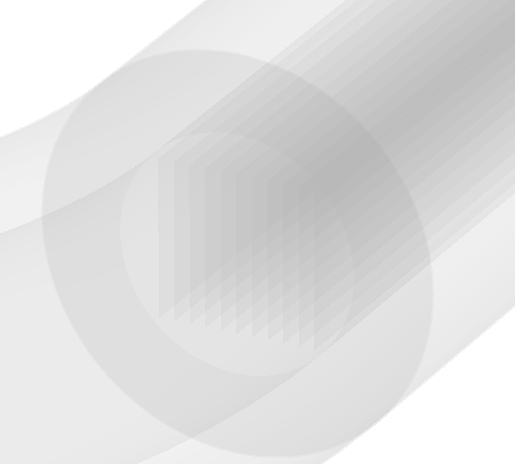 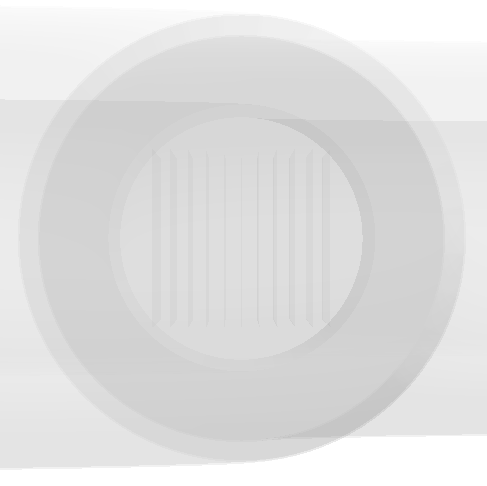 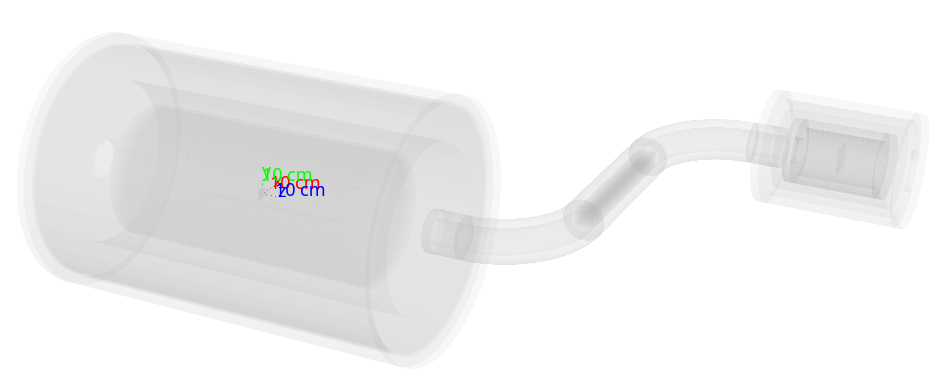 过滤器通过概率
Passed
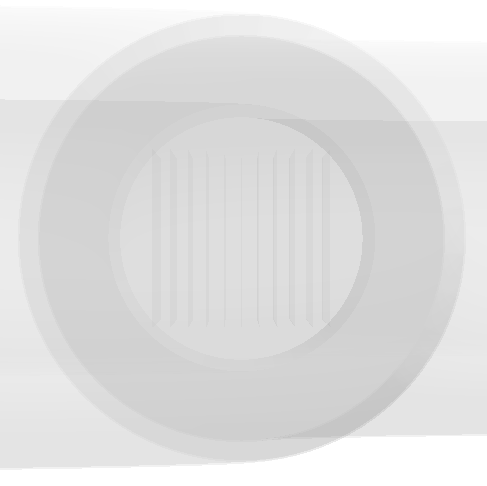 Stopped
d
D - d
D
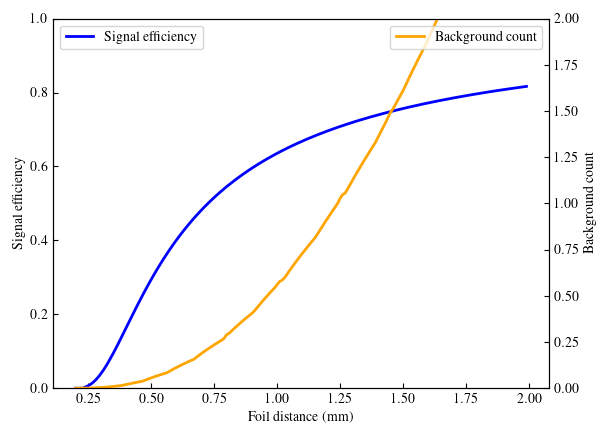 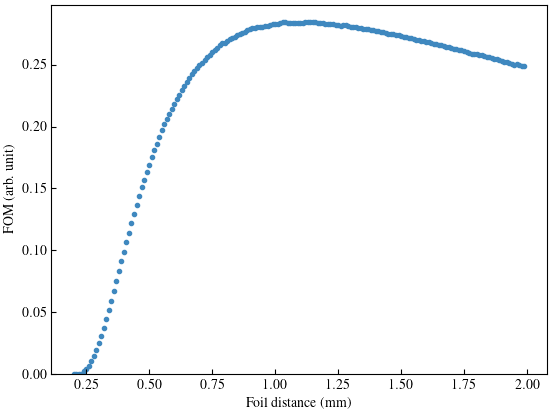 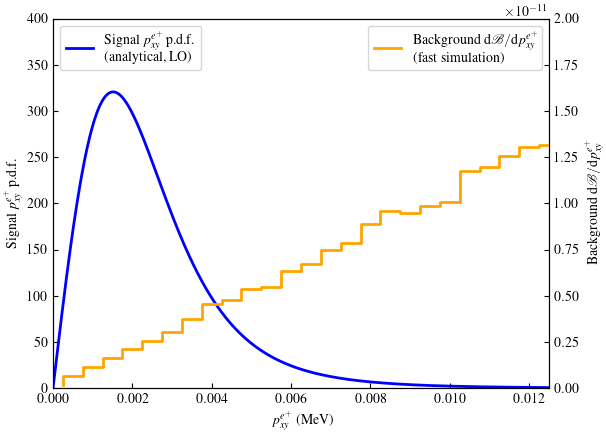 过滤器优化
优化过滤器板间距
如果考虑其他板厚度，可得到以下结果：
d
D - d
D
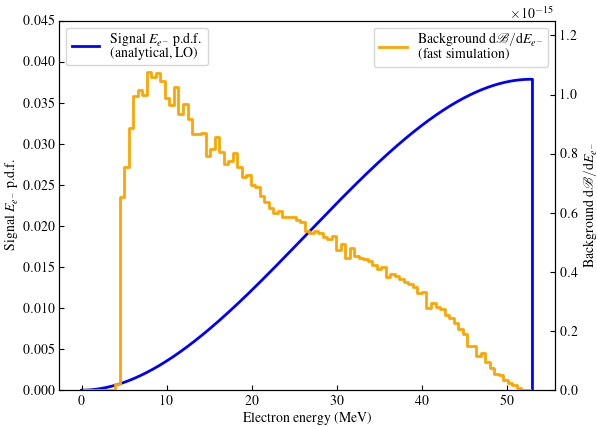 Cut off
CDC missed
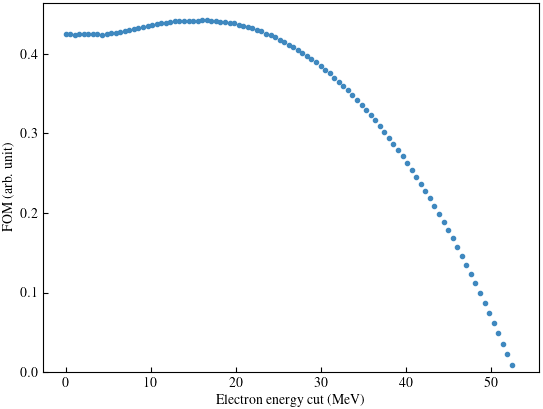 动量筛选
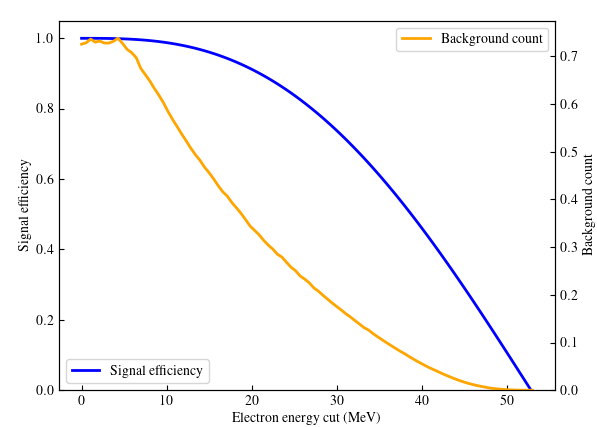 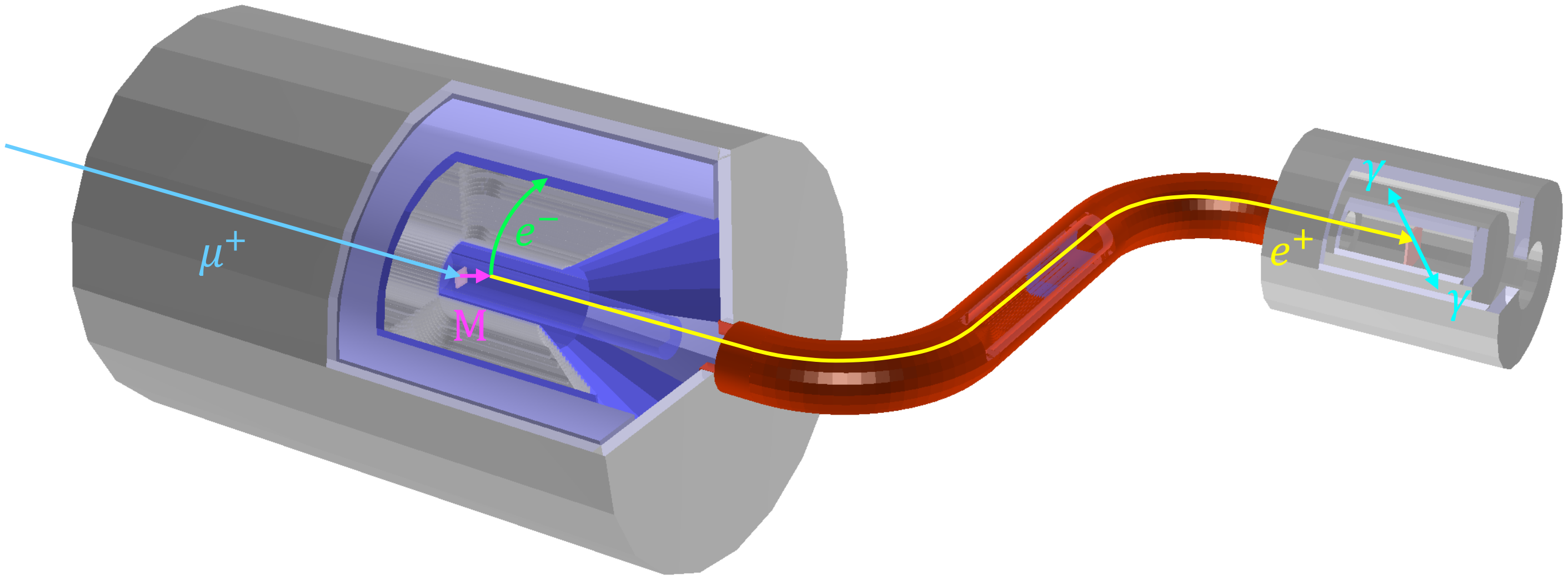 72.9%
72.9%
100%
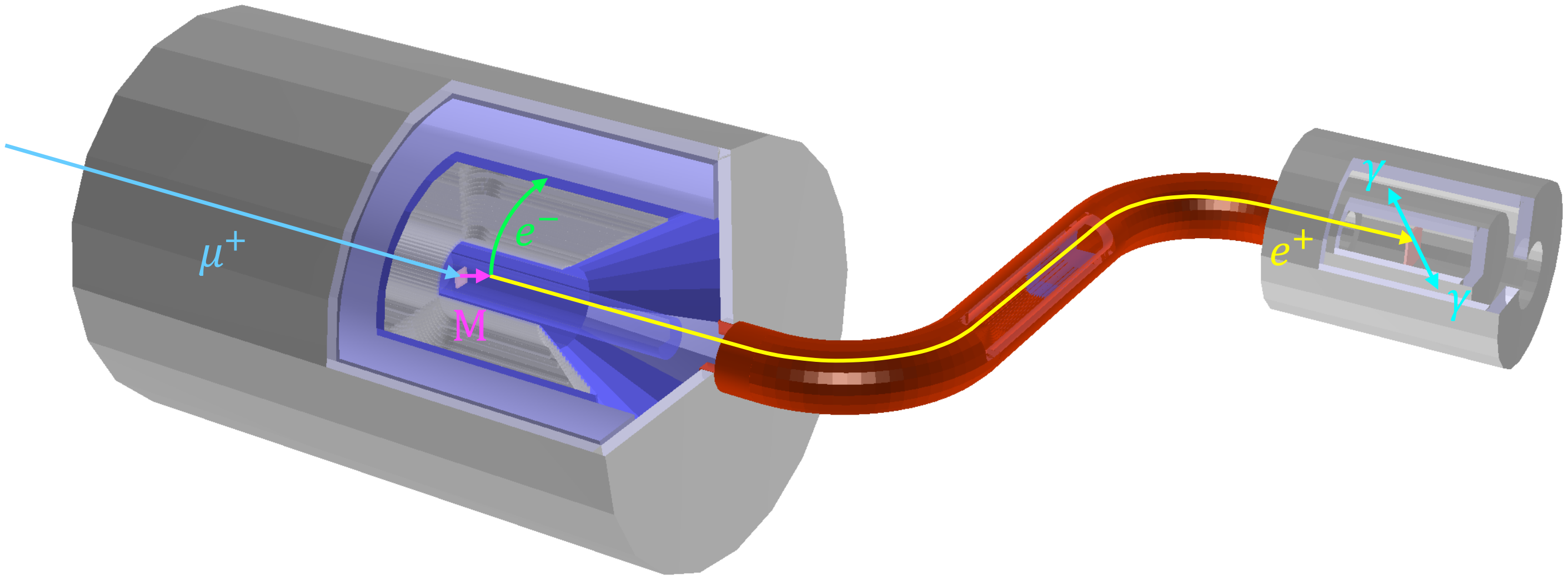 48.3%
72.9%
68.3%
70.7%
97%
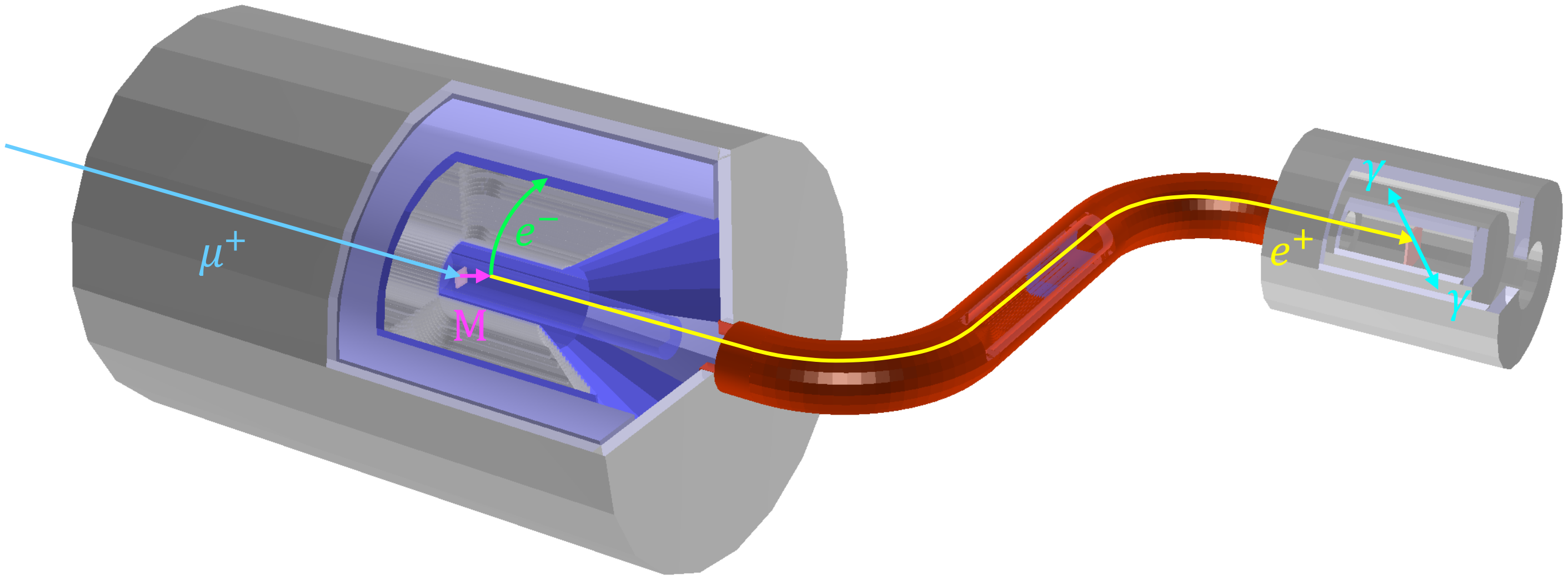 探测效率初步估计
全模拟计算得到的CDC探测效率：
共143305个缪子素衰变事例，重建电子径迹104517条，探测效率72.9%；
相当于空间接收度×当前拟合算法重建效率，暂未考虑寻迹效率（考虑寻迹后效率相应下降）。
螺线管传输效率：
螺线管入口几何效率：按缪子素衰变横向位置分布估计为97%。
过滤器信号通过率：快速模拟结果为68.3%。
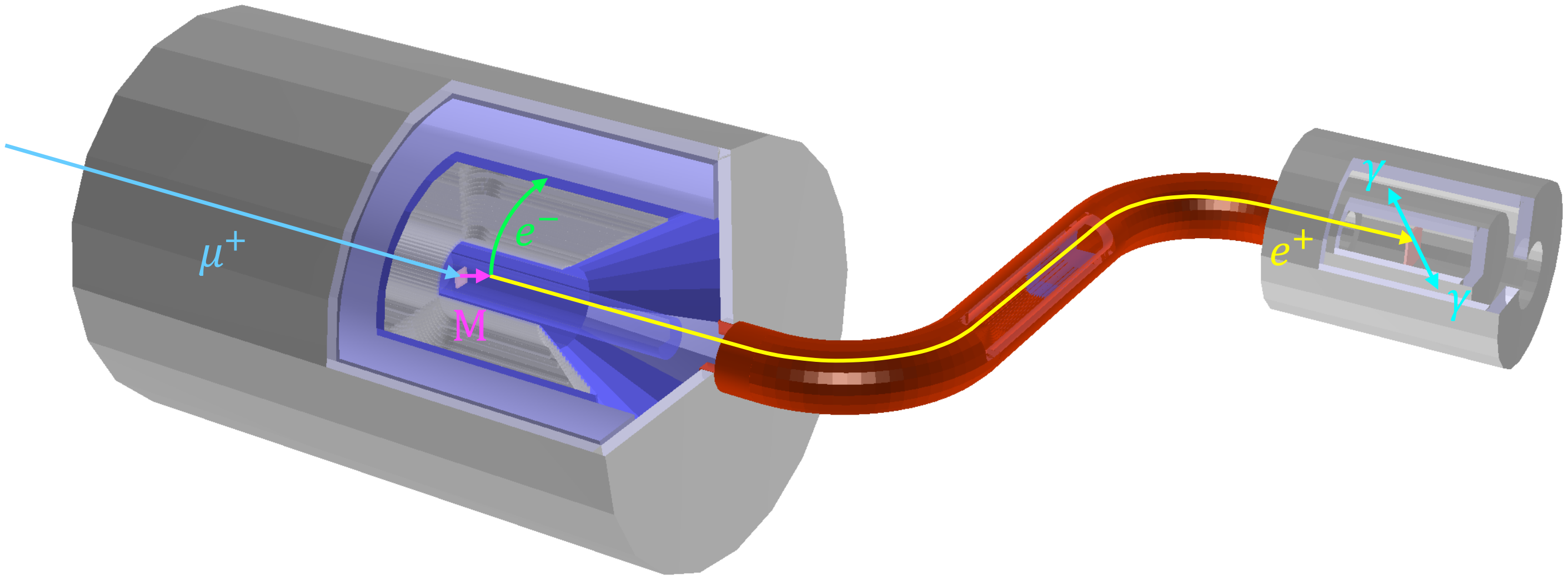 48.3%
~ 64%
30.9%
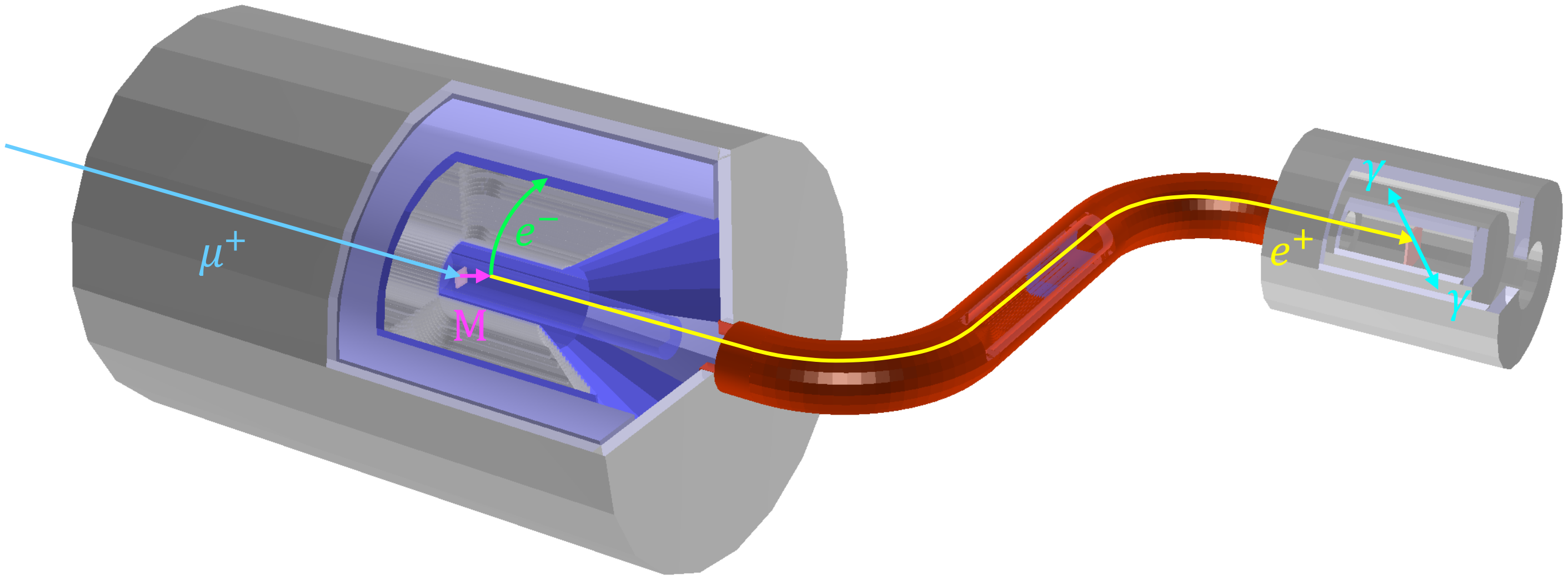 探测效率初步估计
MCP探测效率：
MCP需探测动能5keV的正电子。探测效率尚需模拟结果支持，目前尚未准确估计；
PSI实验通过在MCP前放置碳箔产生次级电子提高探测效率，最终探测效率约64%；
若对探测效率有好处，正电子动能可在>5keV的一定范围内调高。
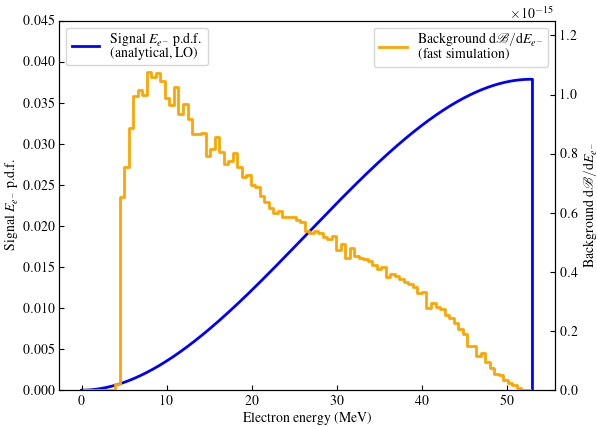 Cut off
CDC missed
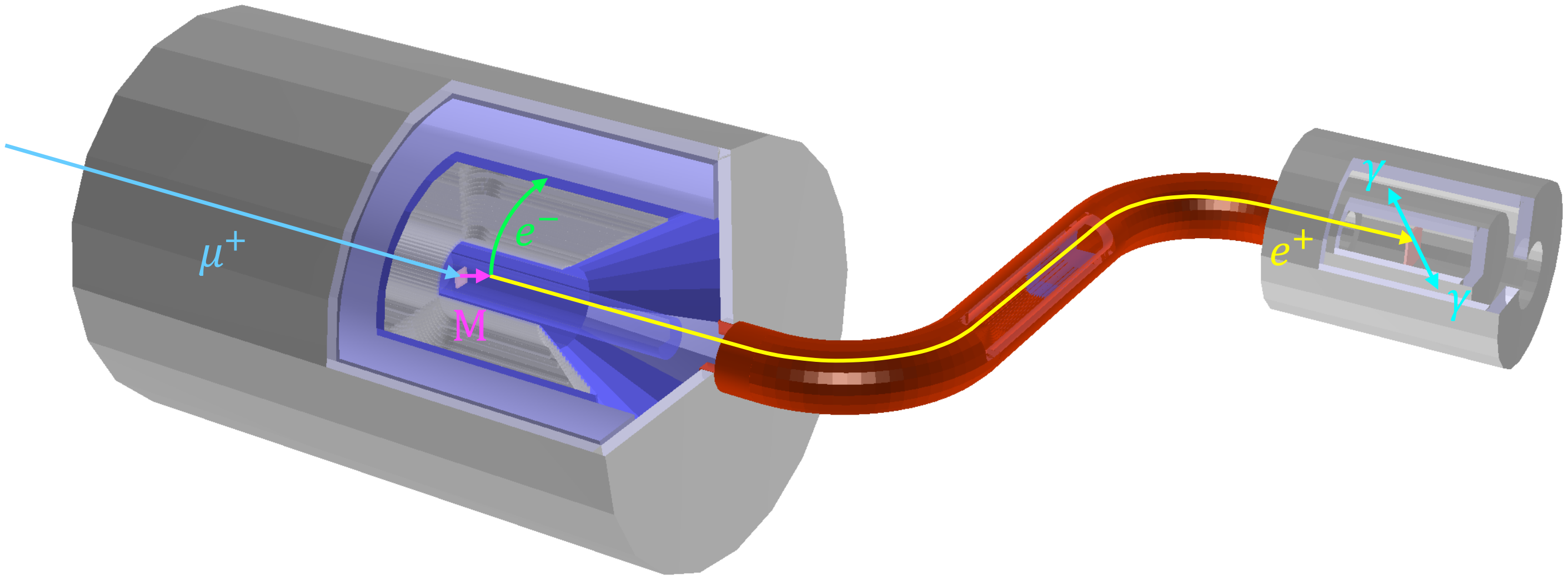 30.9%
65%
20.1%
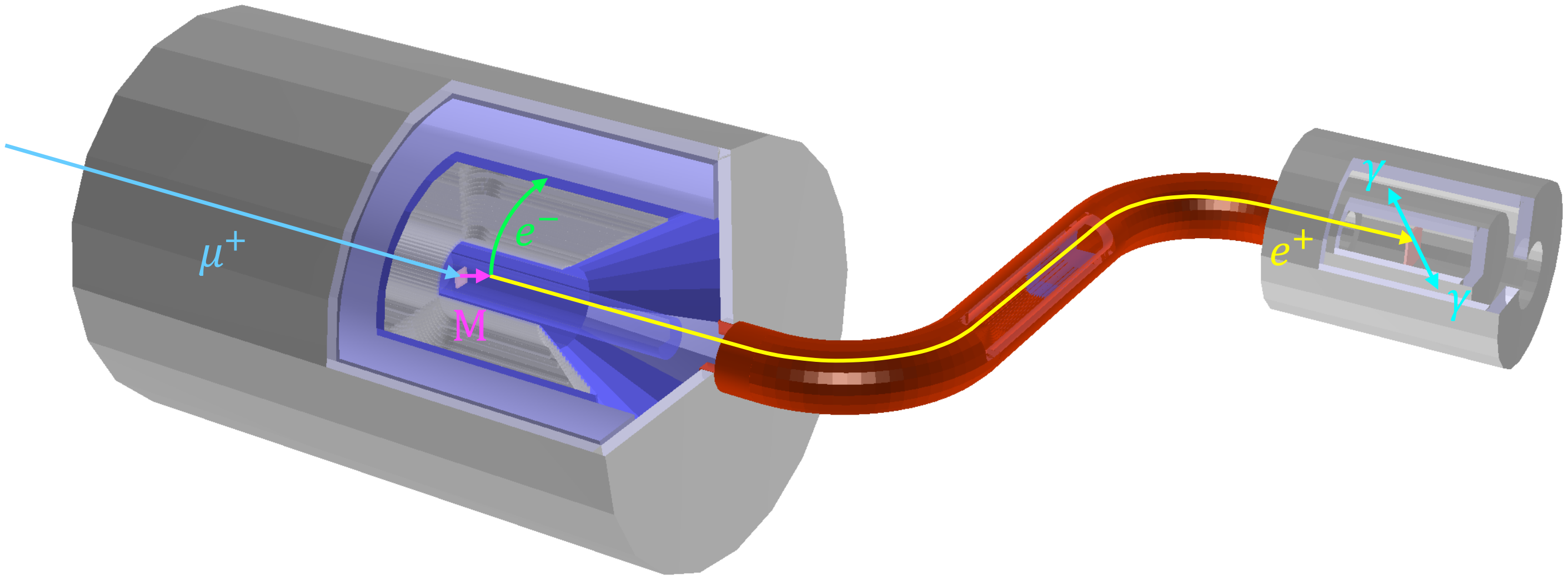 探测效率初步估计
EMC探测效率：
空间接收度：按足球设计约为85%；
探测效率：约95%；
双光子事件效率：(85%)2×(95%)2 = 65%。

数据分析：
目前只考虑了一个cut，效率95.2%。
< 95.2%
< 19%
探测效率初步估计小结
< 19%
数据分析
< 95.2%
20.1%
48.3%
72.9%
EMC双γ
65%
CDC
72.9%
MCP
~ 64%
过滤器
68.3%
70.7%
30.9%
100%
螺线管入口
97%
最终总探测效率估计为~19%。
其中未计入寻迹效率，期望约90%；
未计入谱仪t0探测效率，期望达到90%～95%。
考虑以上二者后效率估计约15%。